Викторина
«Лесной сказочник»
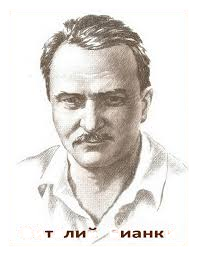 Начать викторину
В каком городе родился В. Бианки?
В Петербурге
В Москве
В Томске
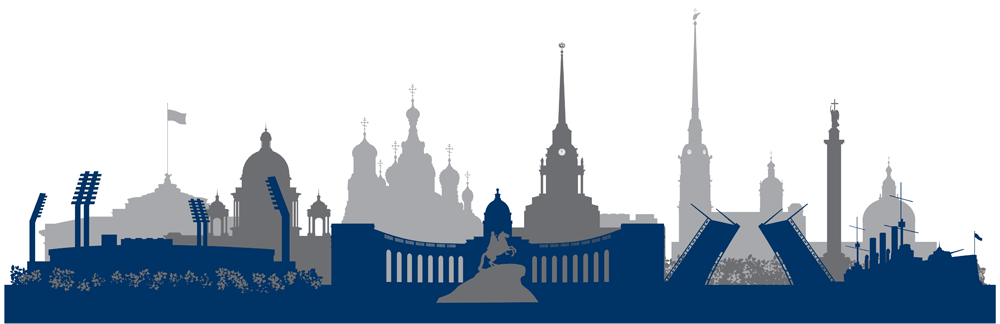 Правильно!
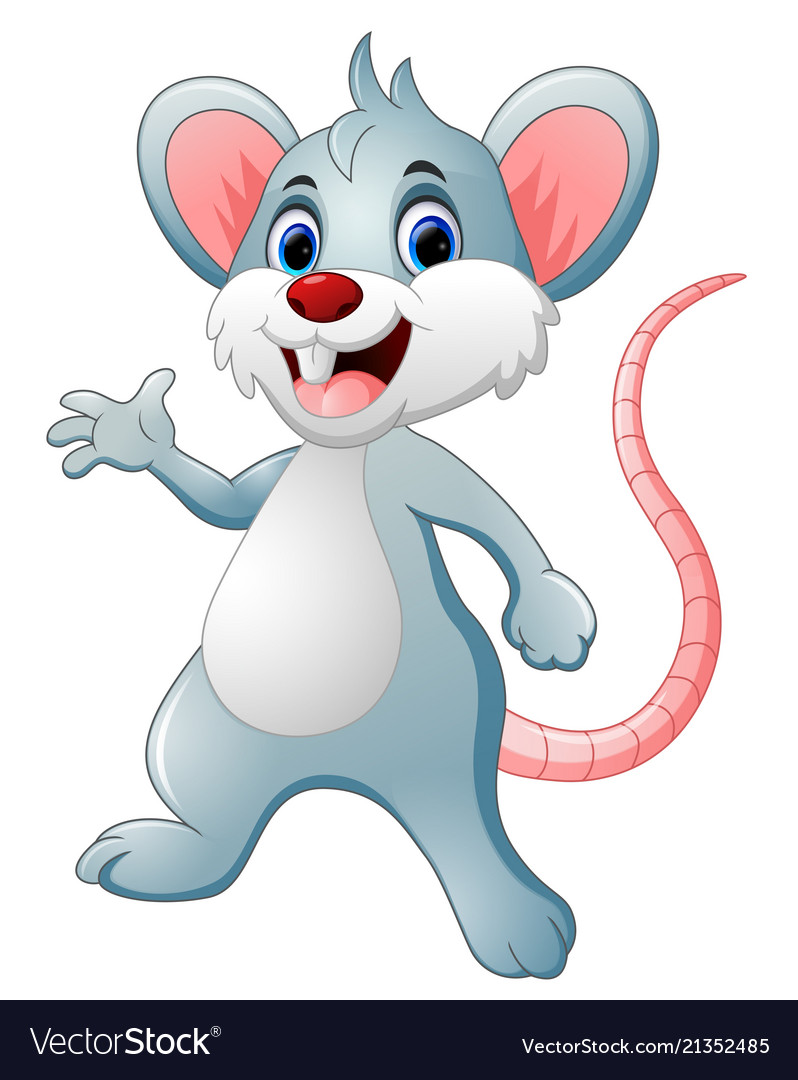 Назад
Следующий вопрос
Не правильно. Подумай ещё!
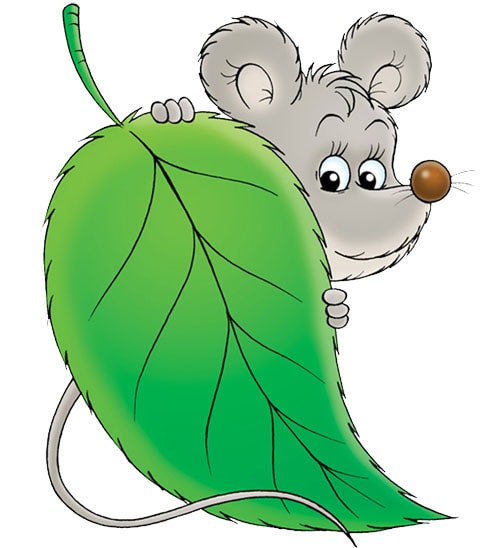 Назад
Следующий вопрос
Как называл Виталий Бианки своего отца?
Лесным учителем
Лесным знатоком
Лесным человеком
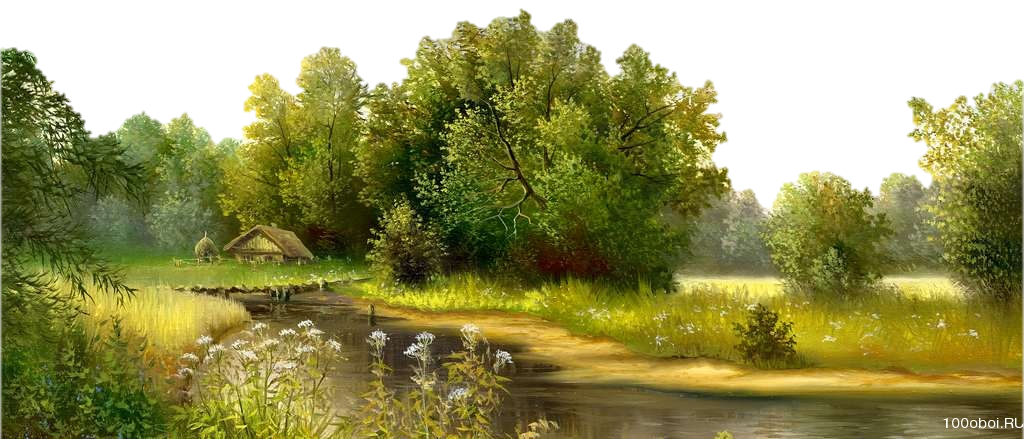 Правильно!
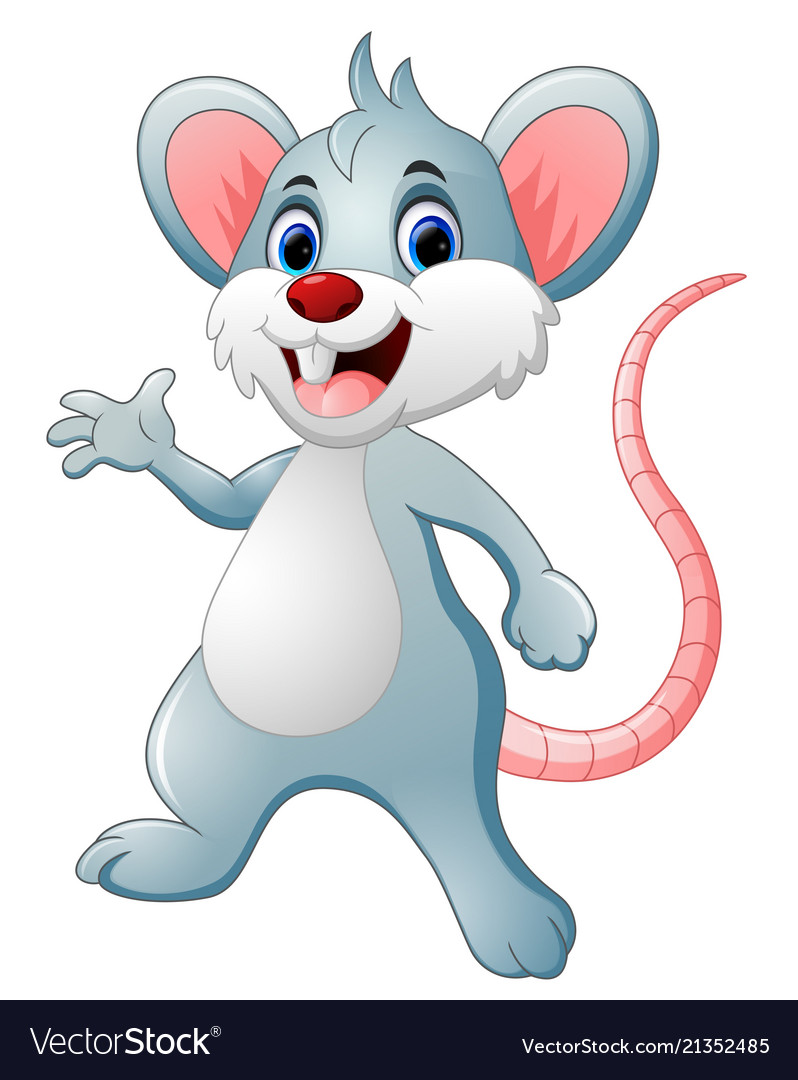 Назад
Следующий вопрос
Не правильно. Подумай ещё!
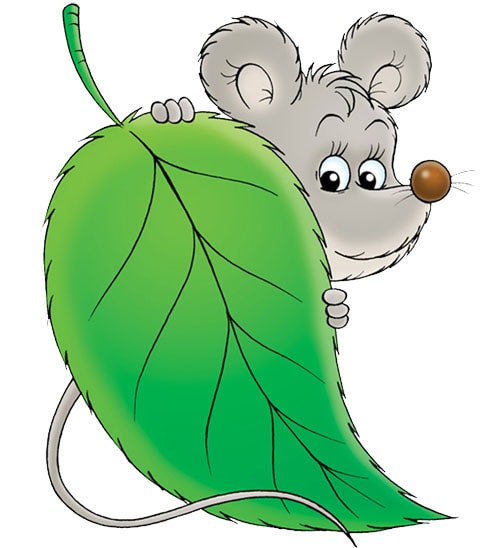 Назад
Следующий вопрос
Что кроме сказок писал Бианки?
Повести
романы
Пьесы
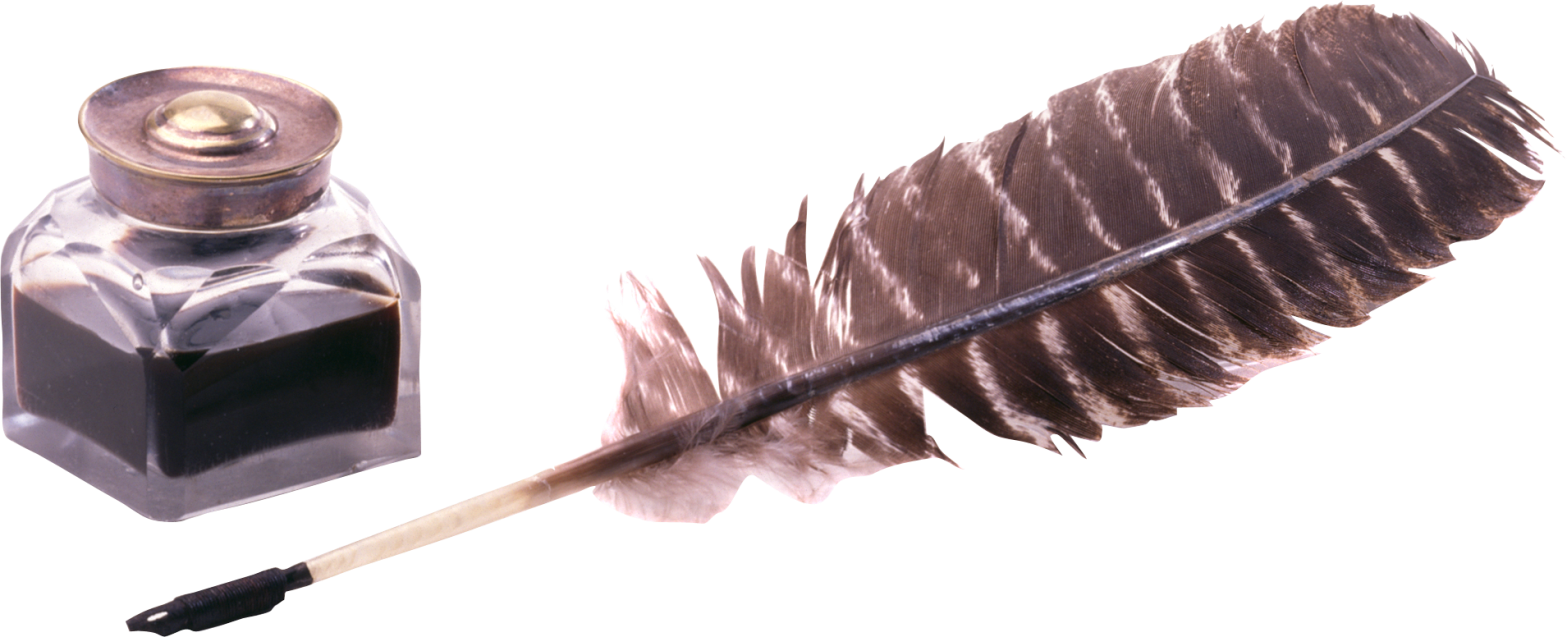 Правильно!
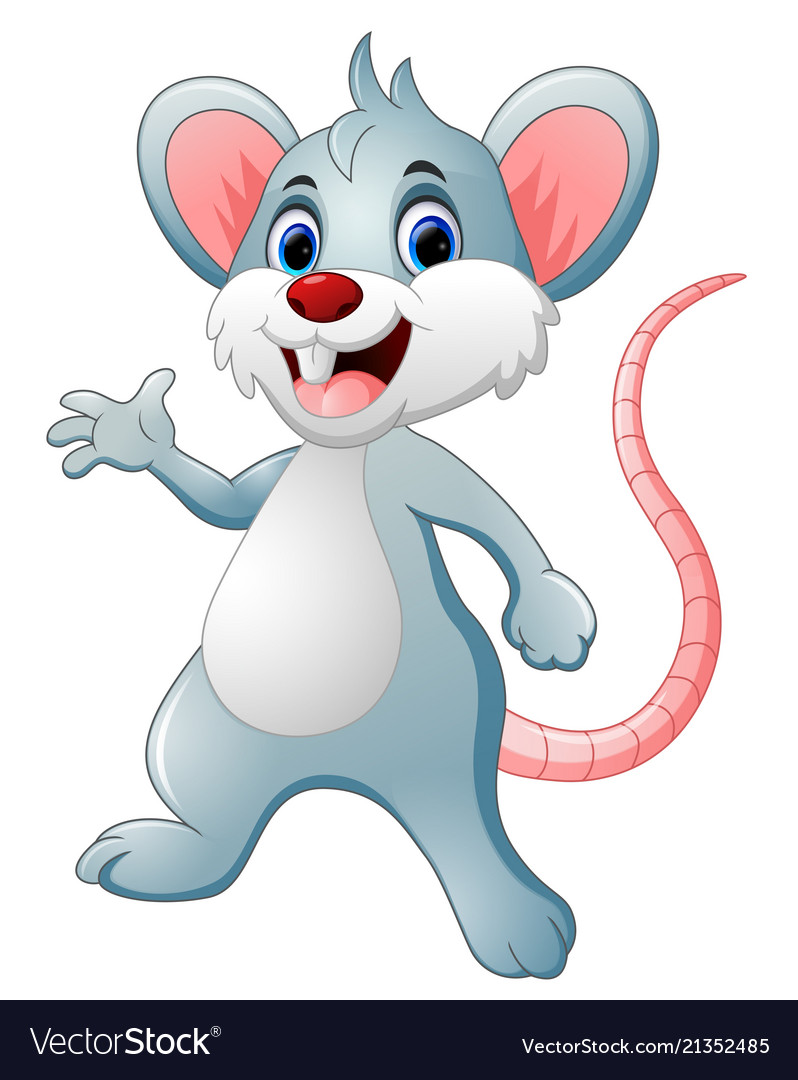 Назад
Следующий вопрос
Не правильно. Подумай ещё!
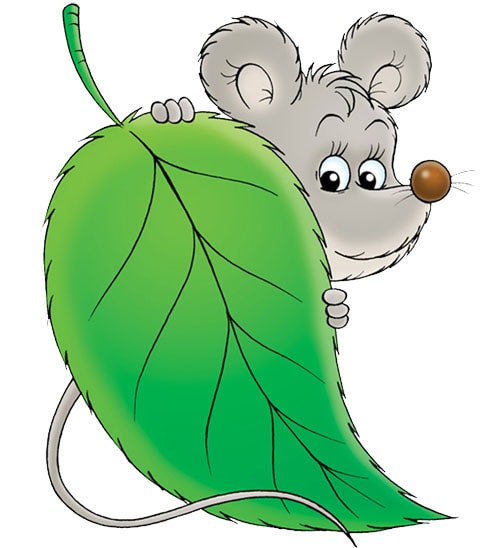 Назад
Следующий вопрос
Какая книга у Бианки стала самой знаменитой?
Лесные домишки
Чей нос лучше?
Лесная газета
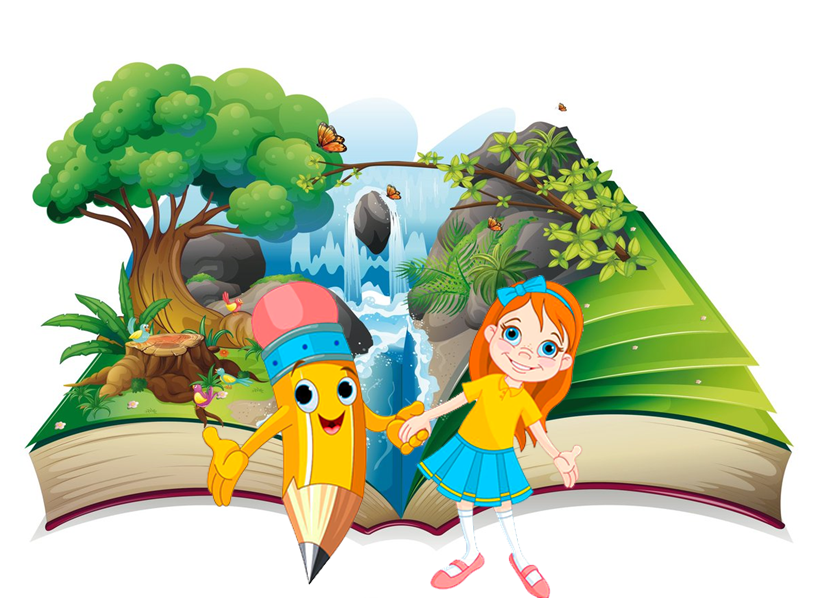 Правильно!
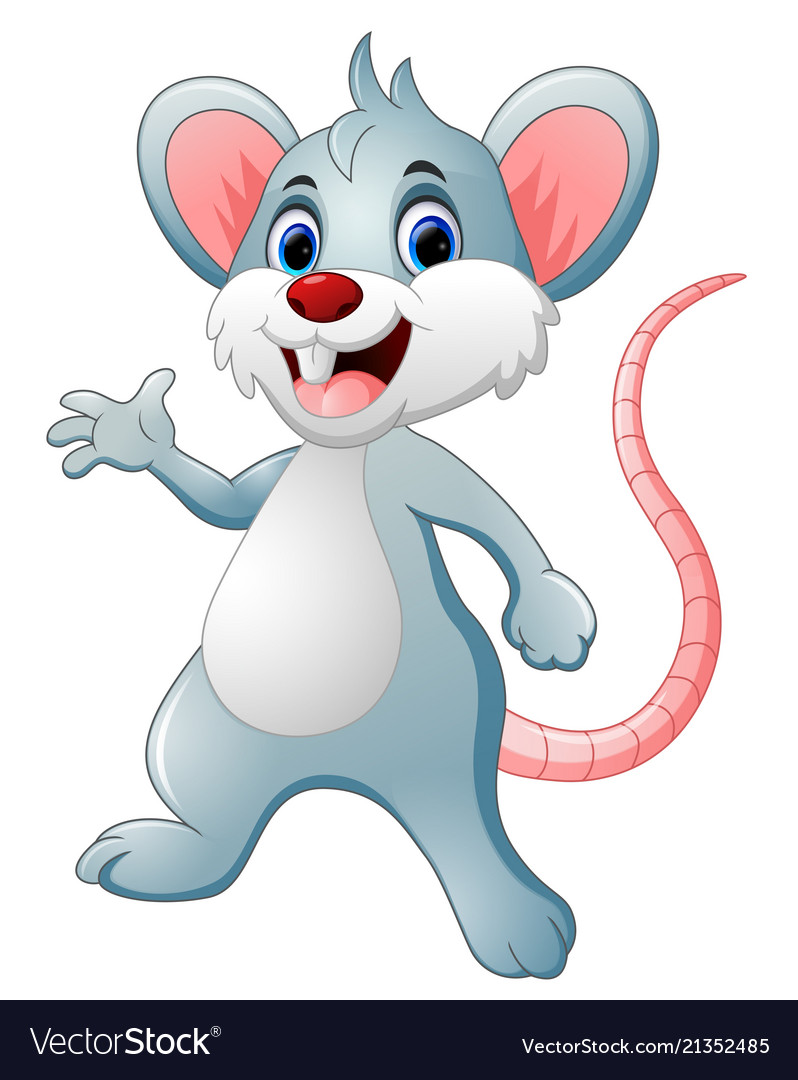 Назад
Следующий вопрос
Не правильно. Подумай ещё!
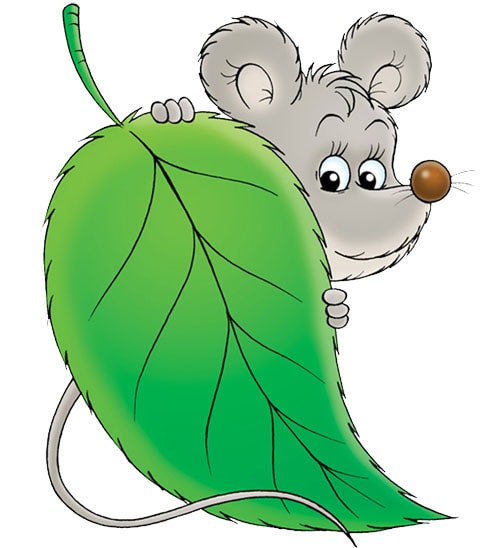 Назад
Следующий вопрос
Как звали в одной из сказок Бианки тетерева, который напугал лисицу и куницу?
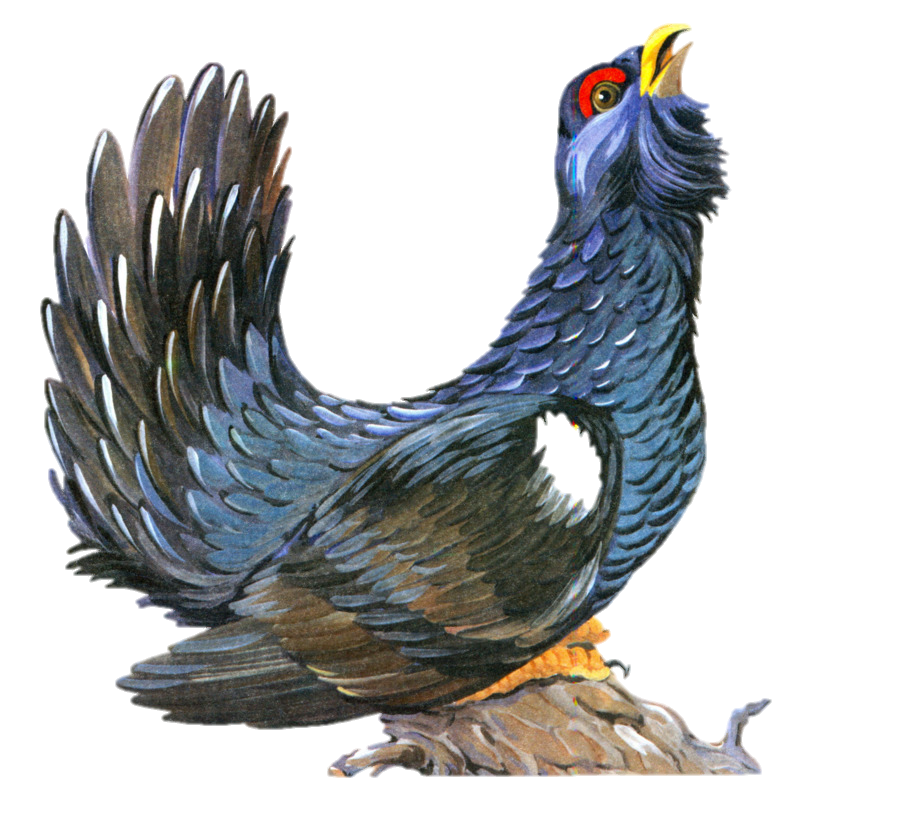 Теодор
Терентий
Трифон
Правильно!
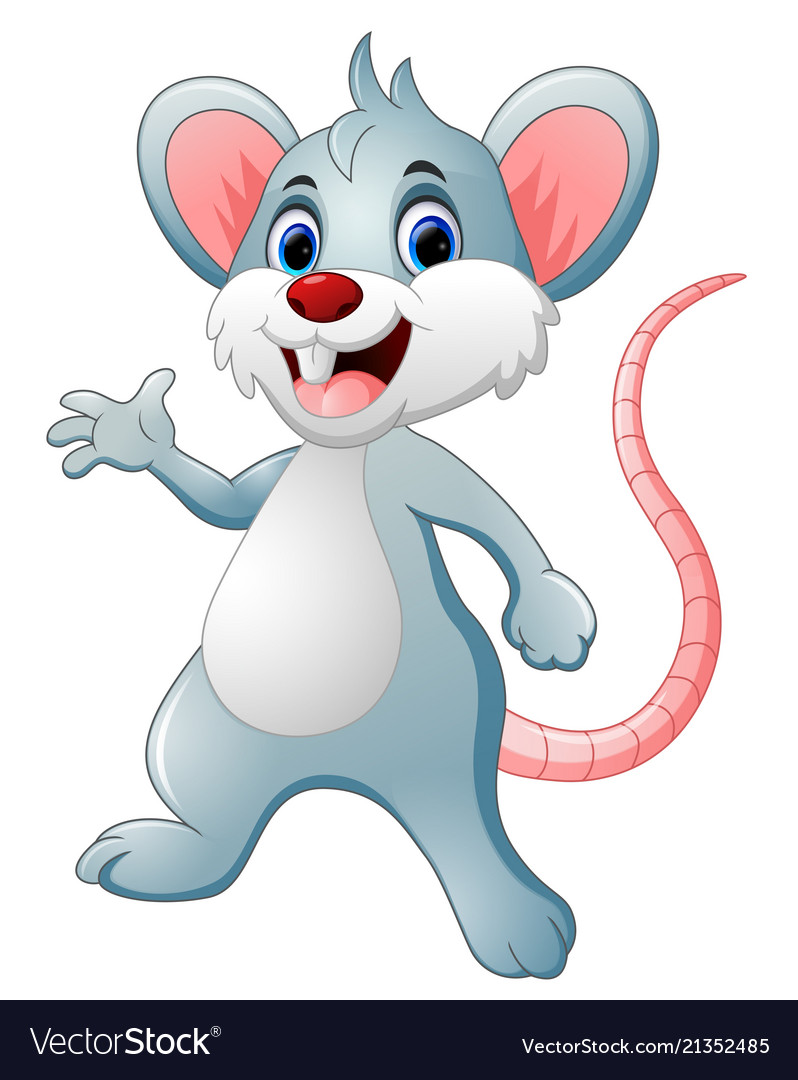 Назад
Следующий вопрос
Не правильно. Подумай ещё!
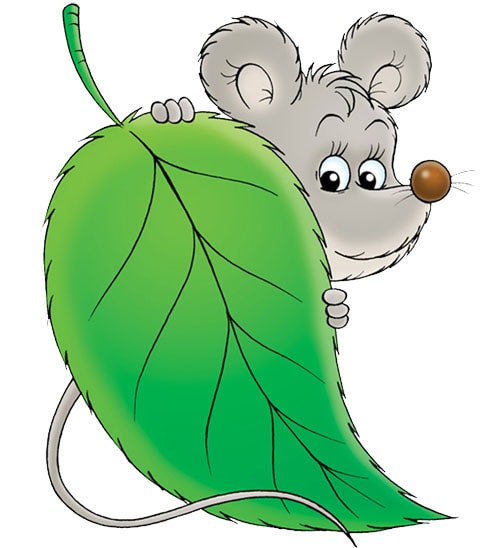 Назад
Следующий вопрос
Отчего был грязным нос у Мышонка в сказке «Лис и Мышонок»?
Оттого, что он сарай исследовал
Оттого, что землю копал
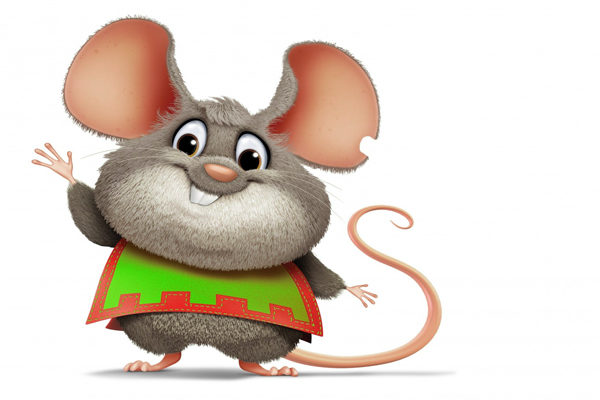 Оттого, что золу разворошил
Правильно!
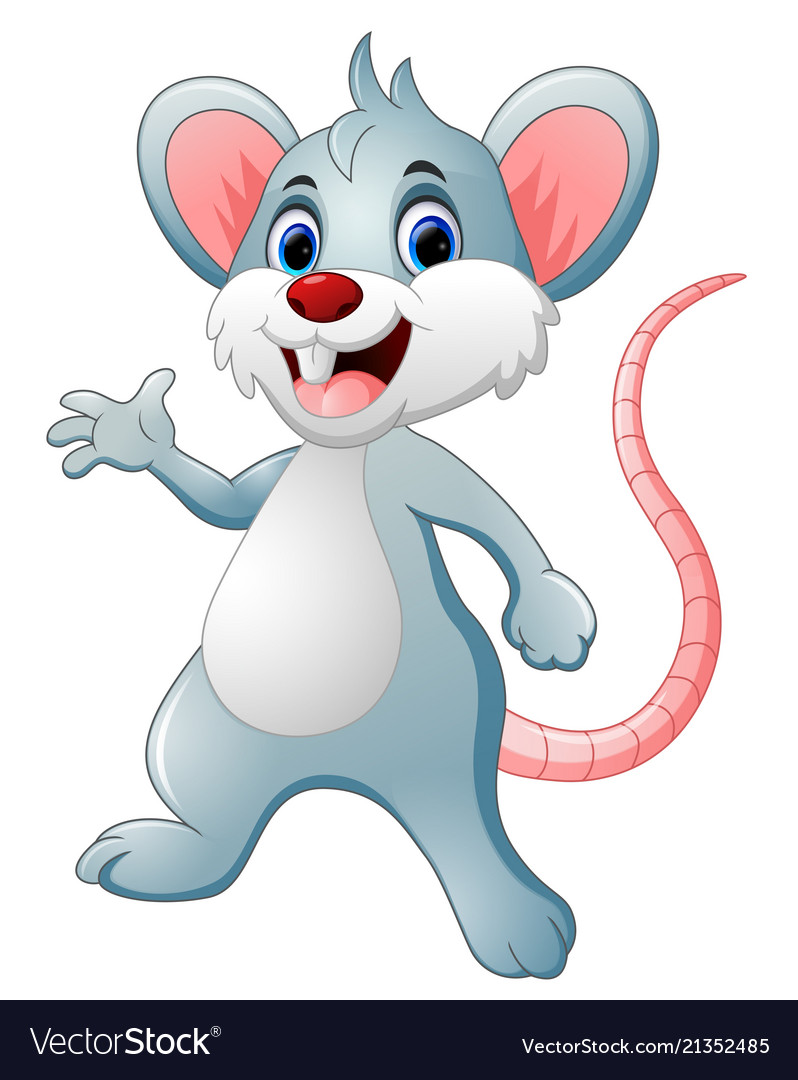 Назад
Следующий вопрос
Не правильно. Подумай ещё!
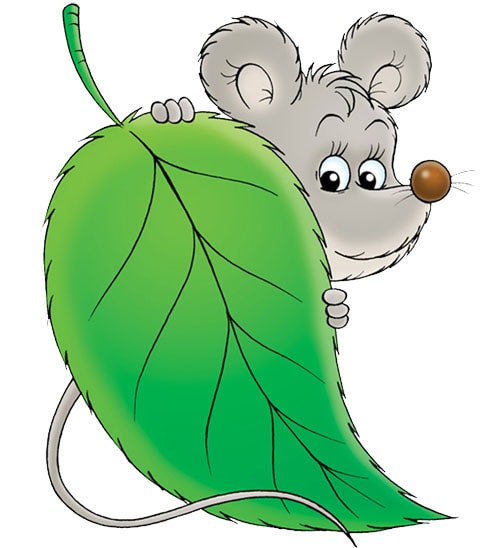 Назад
Следующий вопрос
Какой напиток с молоком пил Старик в сказке В.Бианки «Сова»?
Травяной настой
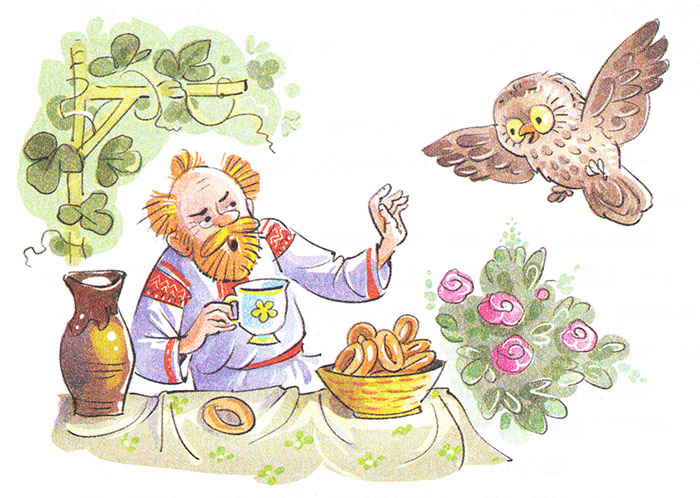 Чай
Кофе
Правильно!
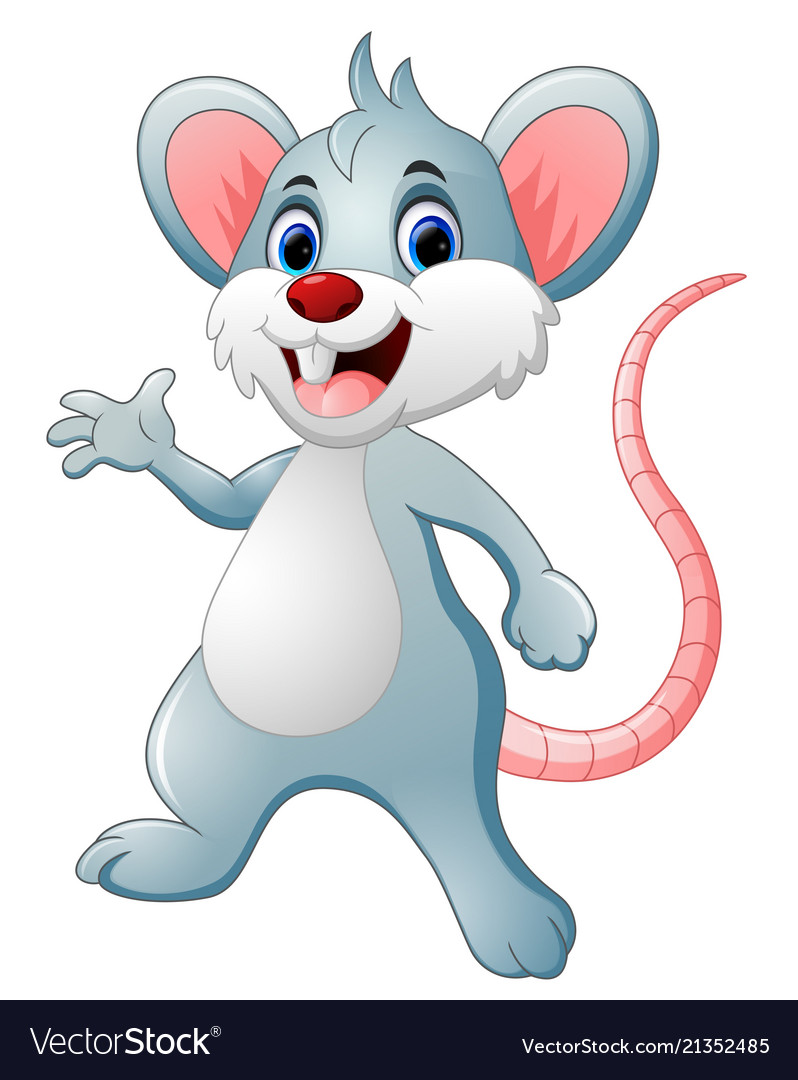 Назад
Следующий вопрос
Не правильно. Подумай ещё!
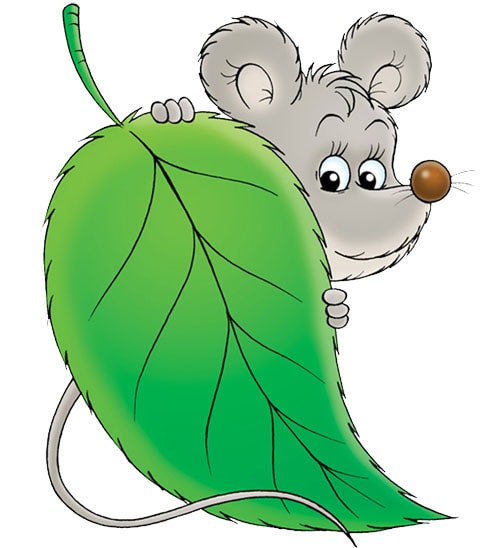 Назад
Следующий вопрос
Какого рассказа нет у В.Бианки?
«Музыкант»
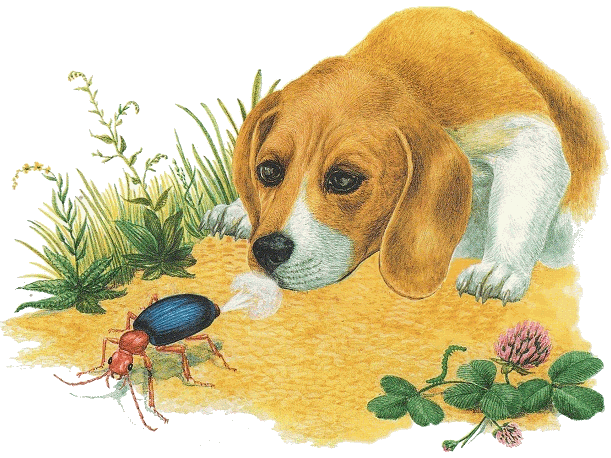 «Птичьи разговоры»
«Весёлые голоса»
Правильно!
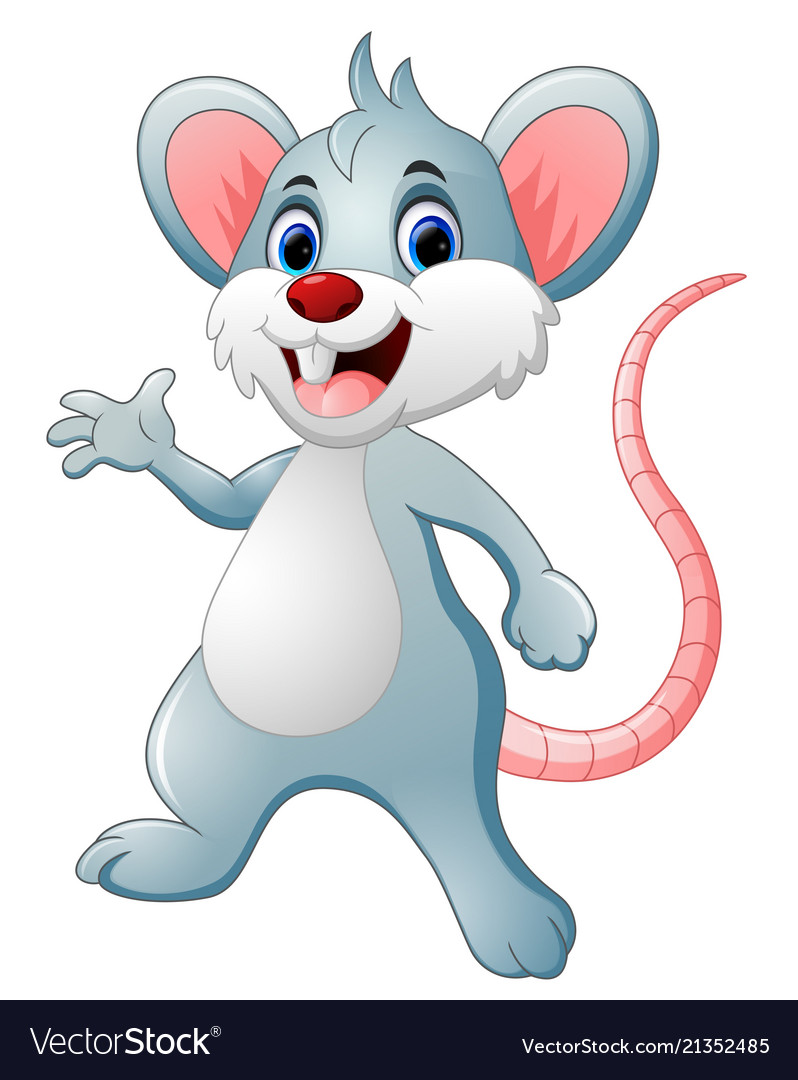 Назад
Следующий вопрос
Не правильно. Подумай ещё!
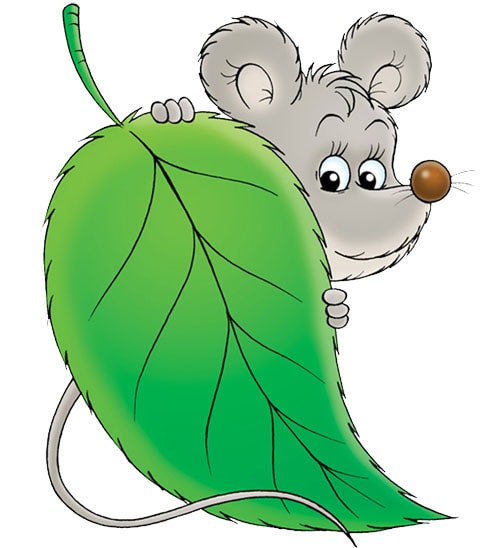 Назад
Следующий вопрос
Какой величины был домик у мышонка Пика?
величиной с детский кулак
величиной с ноготок
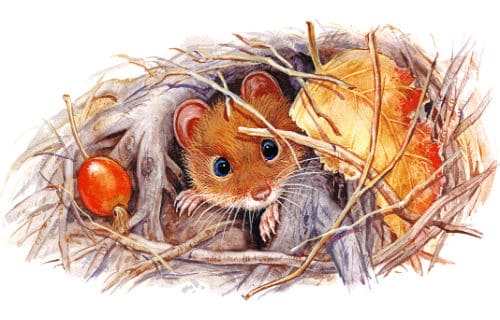 величиной со спичечный коробок
Правильно!
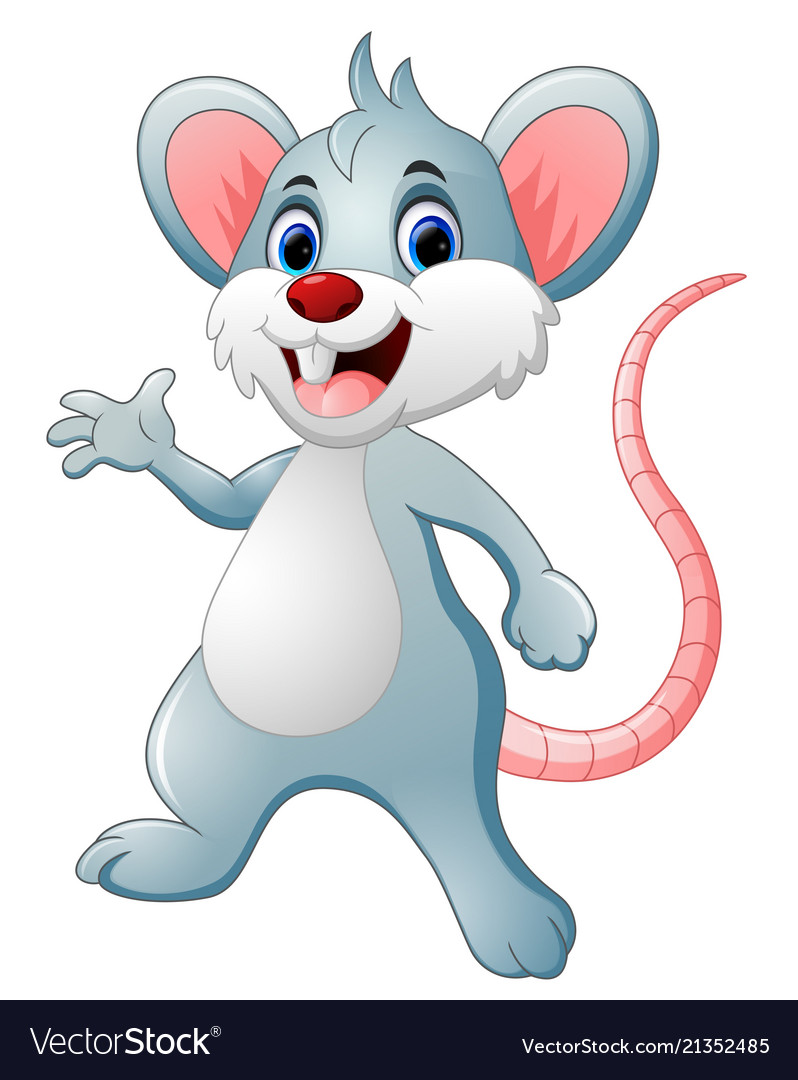 Назад
Следующий вопрос
Не правильно. Подумай ещё!
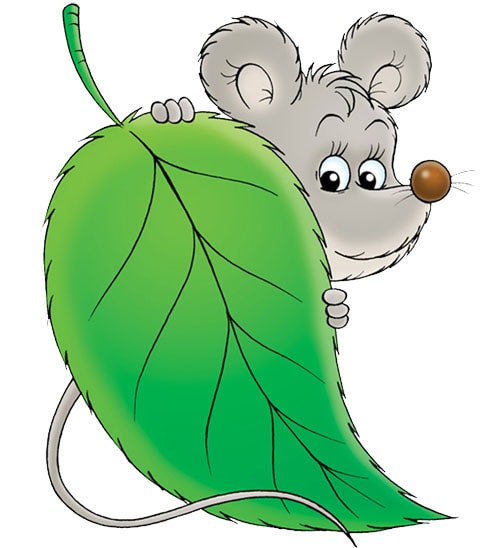 Назад
Следующий вопрос
Почему мышонок осмелился и решил вылезти из-за сундука днём?
Захотел есть
Стало скучно
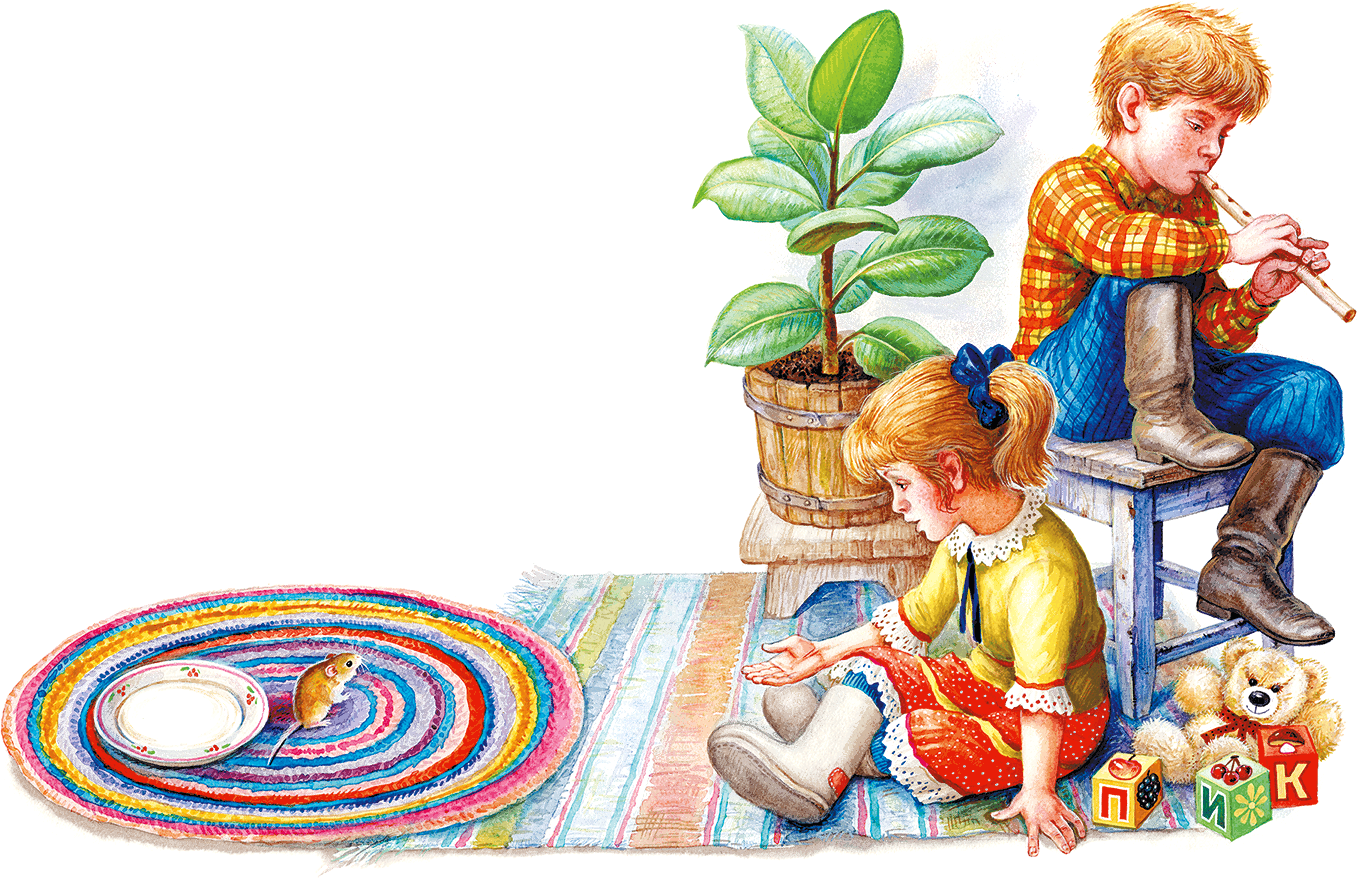 Услышал игру мальчика на дудочке
Правильно!
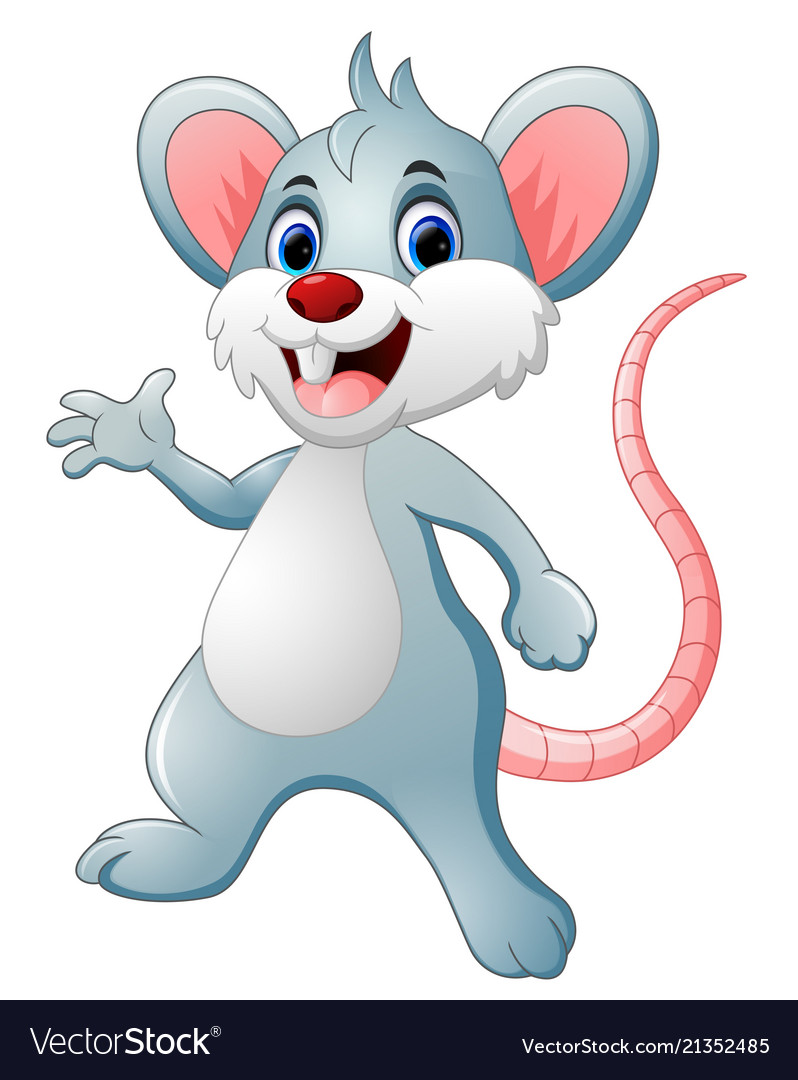 Назад
Следующий вопрос
Не правильно. Подумай ещё!
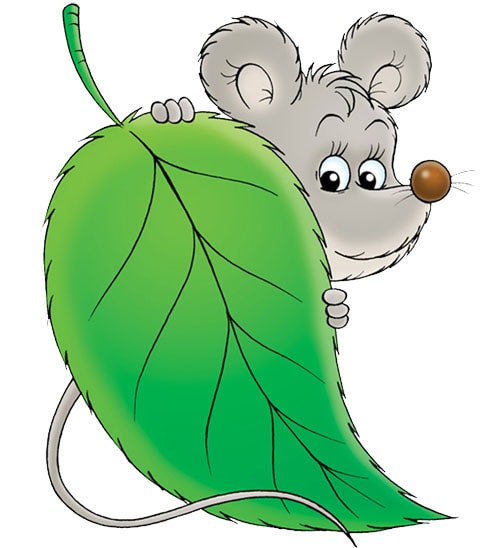 Назад
Следующий вопрос
Кого первым встретил мышонок Пик ночью после кораблекрушения?
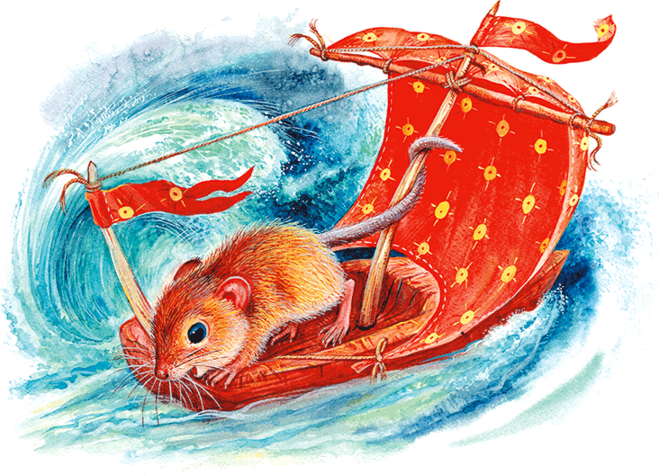 лису
лягушат
белку
Правильно!
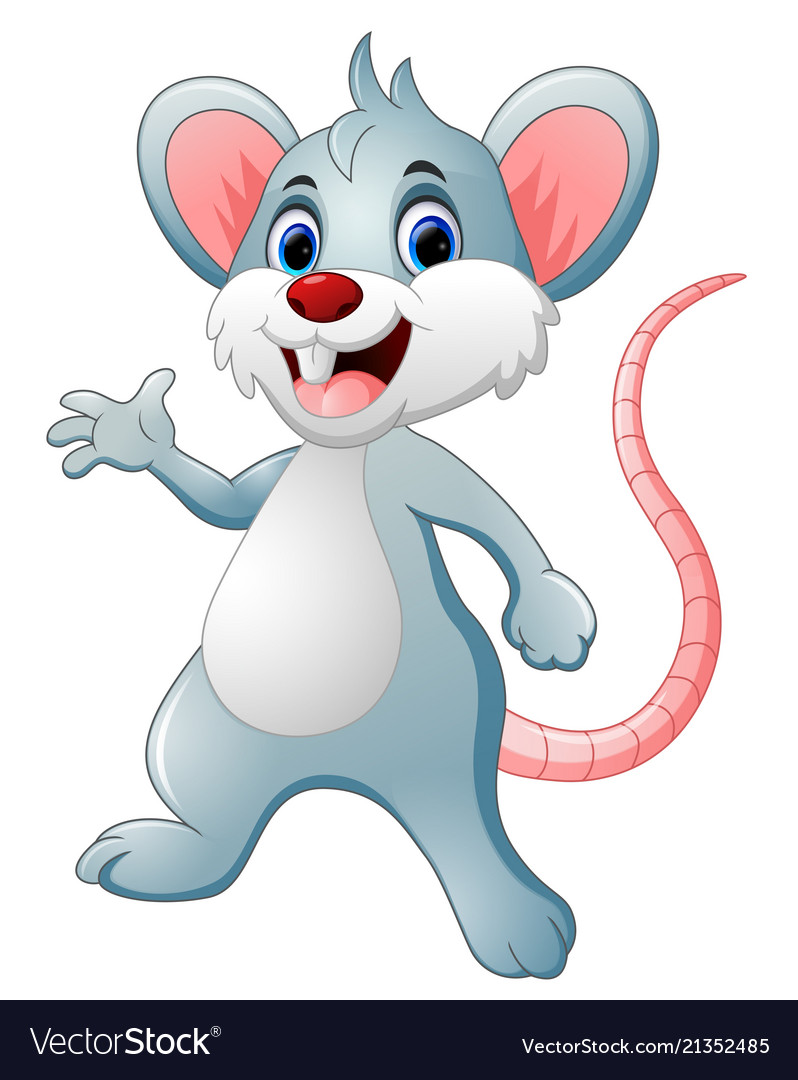 Назад
Следующий вопрос
Не правильно. Подумай ещё!
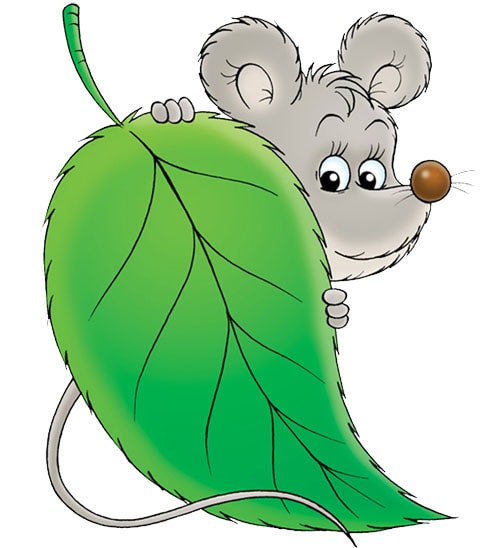 Назад
Следующий вопрос
Сколько недель было отроду Пику, когда он стал мореплавателем?
Две недели
Три недели
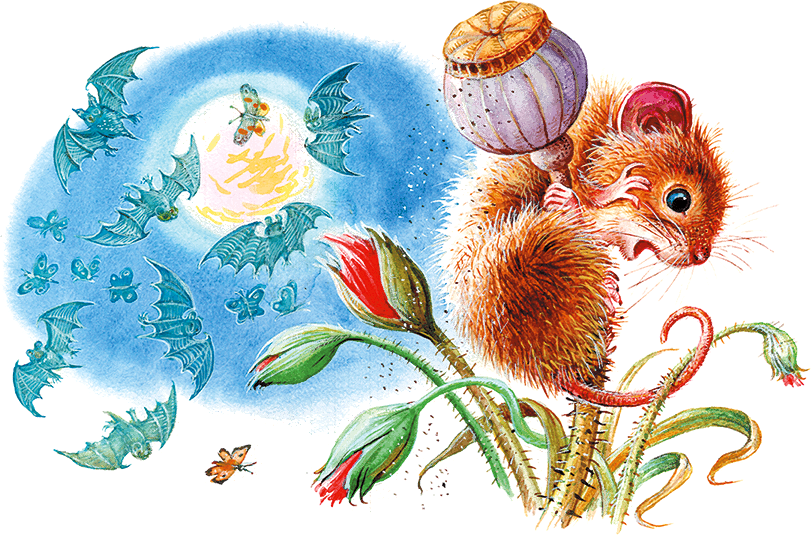 Два месяца
Правильно!
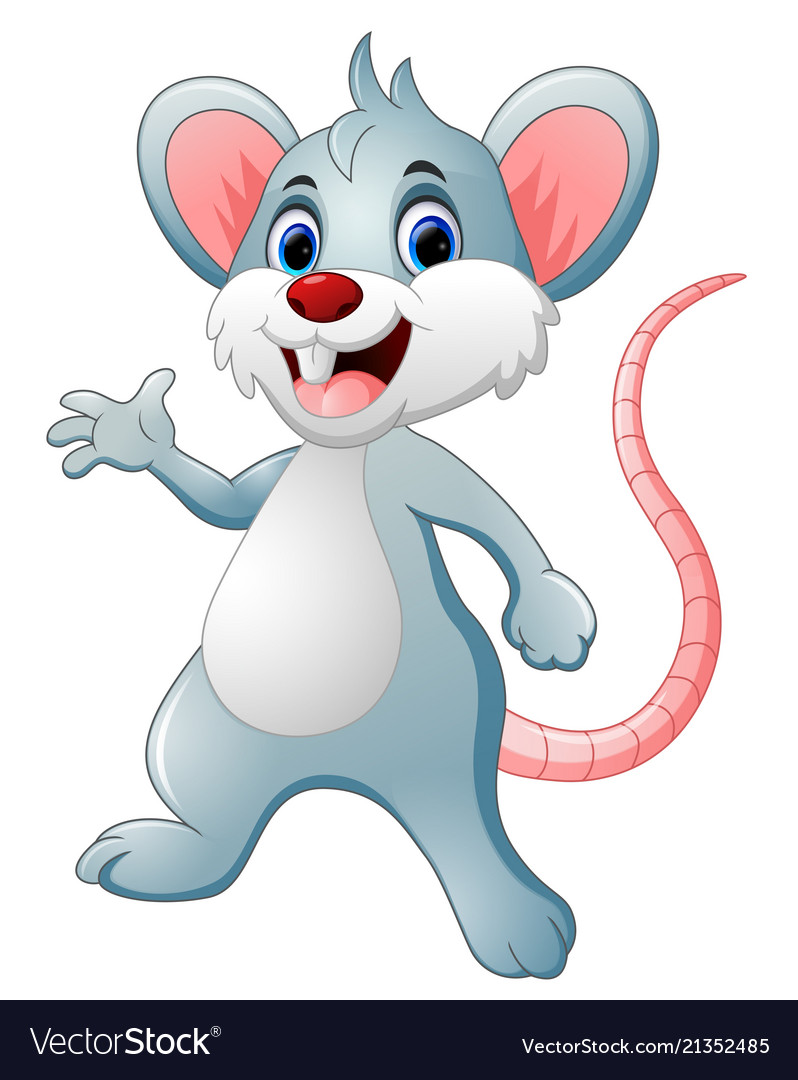 Назад
Далее
Не правильно. Подумай ещё!
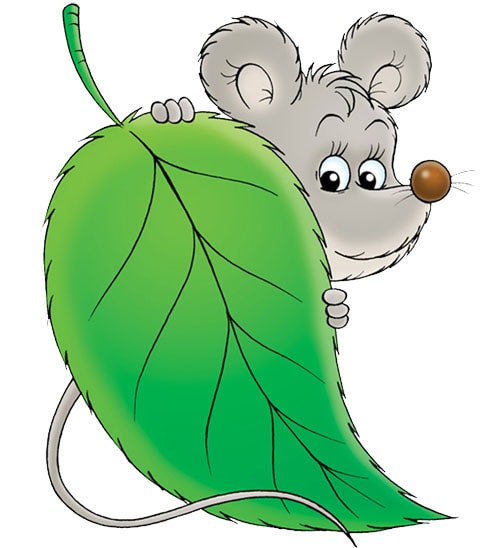 Назад
Далее
Ты справился,Молодец!
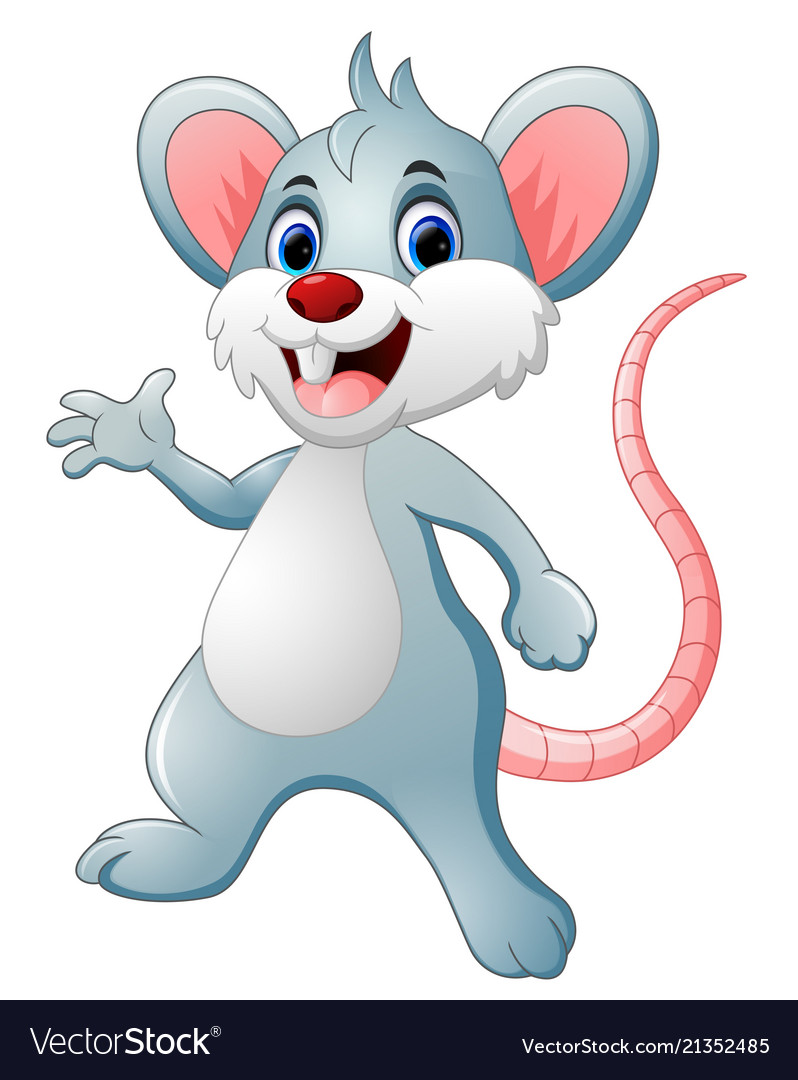